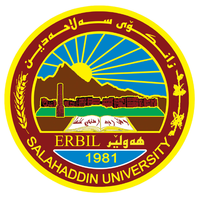 Salahaddin University-ErbilCollege of EngineeringDepartment of Architectural EngineeringFirst Year Students2nd Semester
Mathematics I
Optimization (Ch.3)
Shawnm Mudhafar Saleh
shawnm.saleh@su.edu.krd
Optimization
To make something useful or effective as possible as.
Example
A rectangular is to be fitted inside of a semicircle of radius 2, with one side along the semicircles diameter. What is the largest area the rectangle can have? Find the dimensions and area.
Example
You have been asked to design a 1-liter can shaped like a right circular cylinder. What dimensions will use the least material?
Example
A closed container is made from a right circular cylinder of radius r and high of h with a hemispherical dome on top. Find a relationship between r and h that maximize volume for given surface area.
Next lecture we will learn
Integration
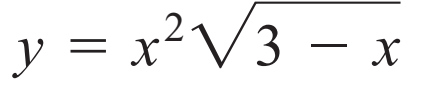 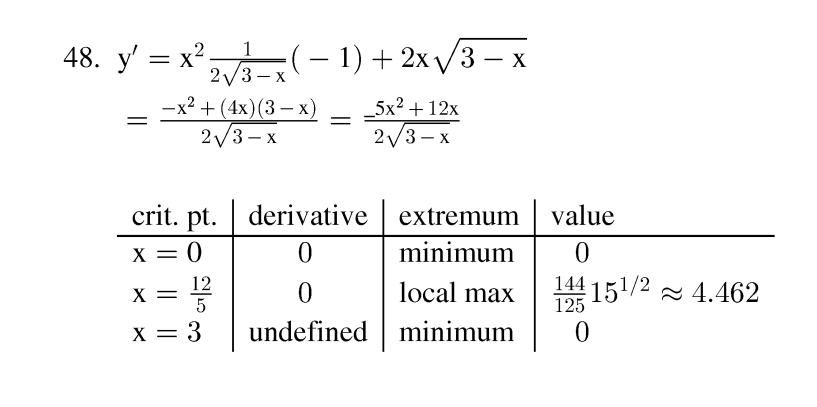